Figure 2. Example neurons with target and initial hand position tuning in both PLAN and REACH epochs. (A–C) Spike ...
Cereb Cortex, Volume 24, Issue 12, December 2014, Pages 3209–3220, https://doi.org/10.1093/cercor/bht181
The content of this slide may be subject to copyright: please see the slide notes for details.
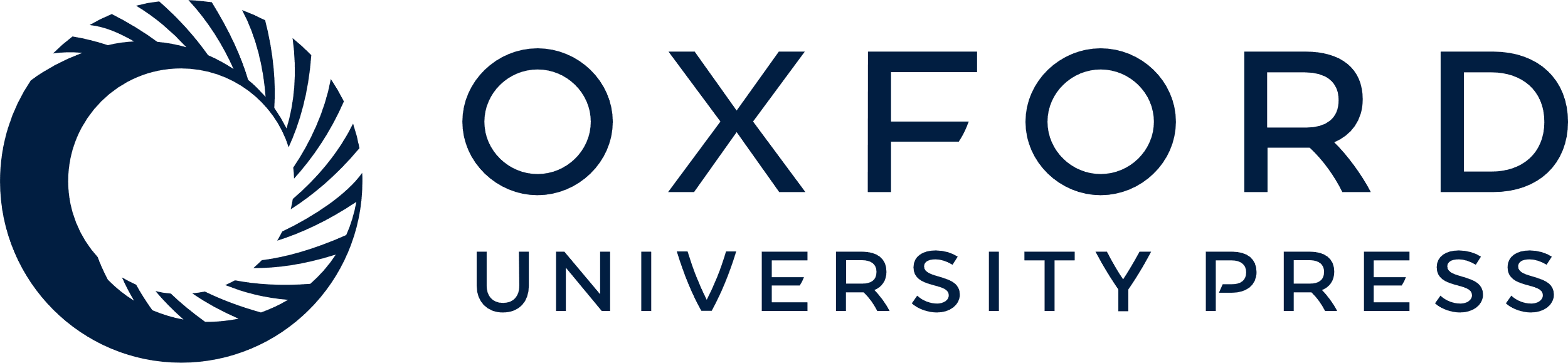 [Speaker Notes: Figure 2. Example neurons with target and initial hand position tuning in both PLAN and REACH epochs. (A–C) Spike histograms for the 9 target positions, arranged at 3 directions (columns) and 3 depths (rows). (A) Neuron showing similar tuning for different initial hand positions. (B) Neuron modulated by both target location and initial hand position. (C) Neuron showing an interaction between target position and initial hand position. Vertical lines indicate the alignment of activity at the start of arm movement. REACH epoch starts 200 ms before this time point.


Unless provided in the caption above, the following copyright applies to the content of this slide: © The Author 2013. Published by Oxford University Press. All rights reserved. For Permissions, please e-mail: journals.permissions@oup.com]